Municipal Professionals Institute & Academy Overview
Understanding the Process
April 11, 2025
Overview
Municipal Professionals Institute
Institute Classes
Courses take places three times per year
February virtual classes over three days (1st or 2nd week of February)
June is in person classes over 4 days (June 9-12, 2025)
October is virtual classes over 3 days (October 1-3, 2025)
Page 2 of the Municipal Professionals Institute Brochure
Important Institute Information
Classes cannot be duplicated during your certification credit period
Courses take place once a year, virtual classes are live and not recorded.
If your goal in taking Institute classes is to get certified, you will need to take classes in each session
Municipal Professionals Academy
Academy Courses for 2025
Items & Dates
Registration Information
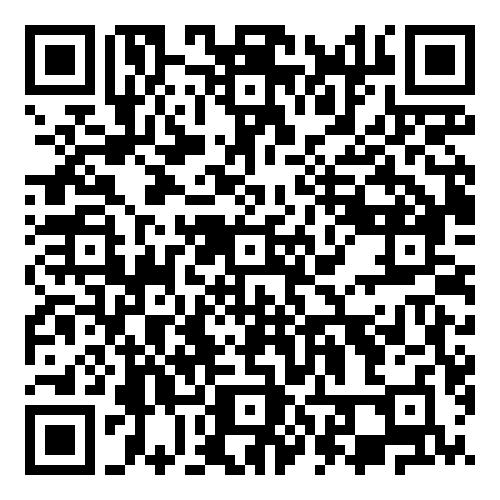 You will need to know your IMFOA ID. This is imperative to getting your credit, so please do not enter any number into the IMFOA registration information. 
Gateway link to reserve rooms directly to the MPI/MPA Block
Sweatshirts will be in three different colors this year to choose from:
Black and Gold
Red and Gold
Black and Silver

There will be a social hour on Monday, June 9th for both Institute and Academy attendees from 5:15-6:30.
MPA Registration Code
Certification Highlights
Recertification Highlights
More Information
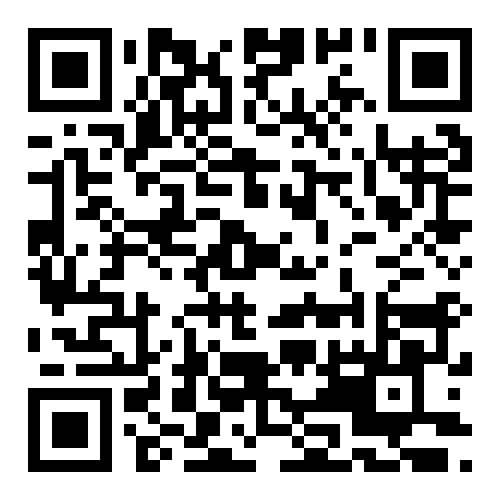 Come be our friend on Facebook!
Sara Shonrock
	Institute Director, Municipal Professionals Institute & Academy
https://www.extension.iastate.edu/communities/municipal-professionals-institute-mpi